Engineering Communication
Draw me a Monster
One Tail
Two Feet
Three Heads
Four Eyes
Five Horns
Spots
Pointy Teeth
Must include all of these characteristics
Draw me a Monster
One Tail
Two Feet
Three Heads
Four Eyes
Five Horns
Spots
Pointy Teeth
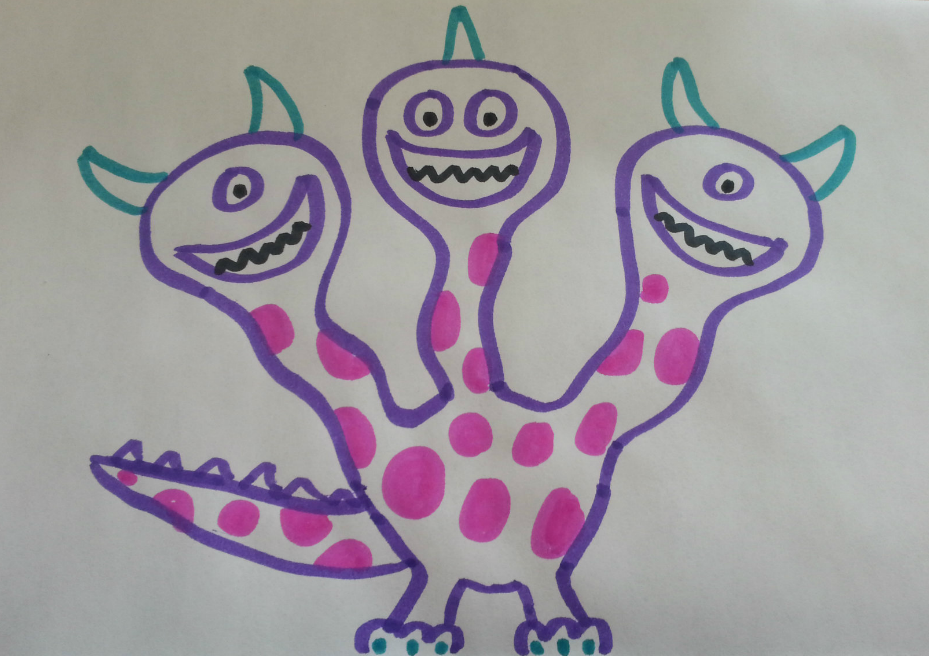 You all drew this, right?
Why Communicate?
Engineers design things
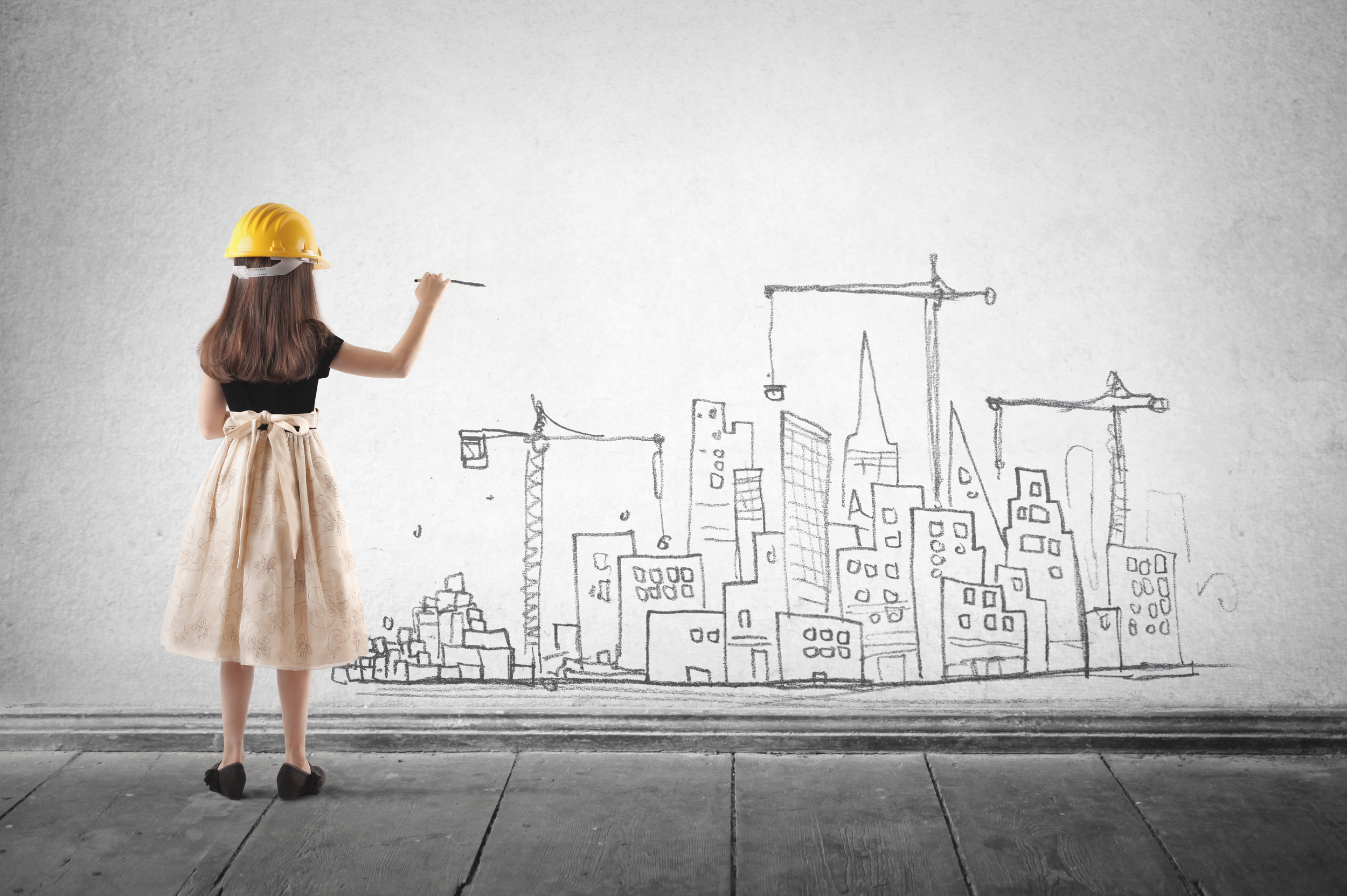 But the story doesn’t end there…
Why Communicate?
An idea is worthless until it is communicated to the world
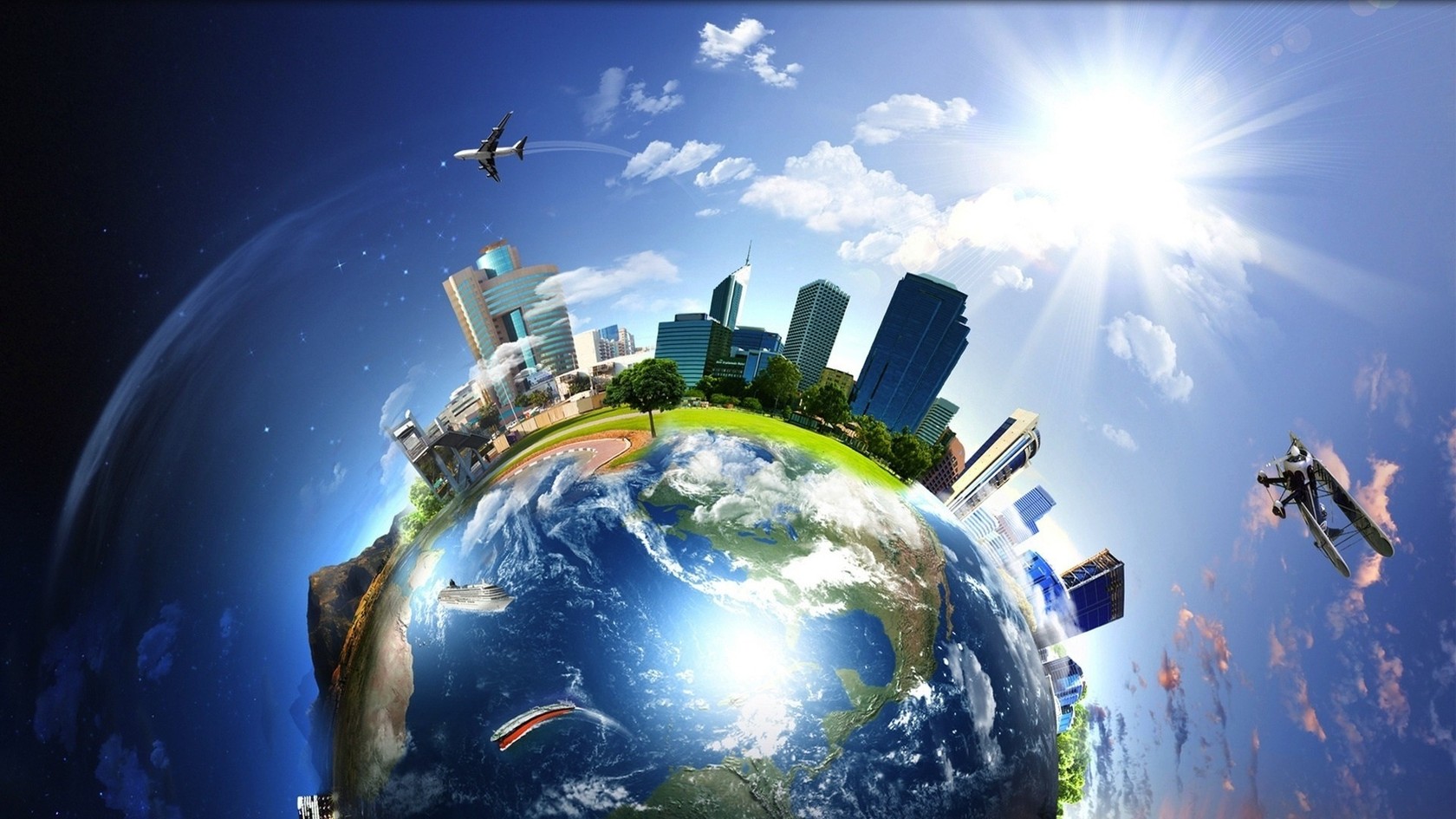 Why Communicate?
Across time zones
Across cultures
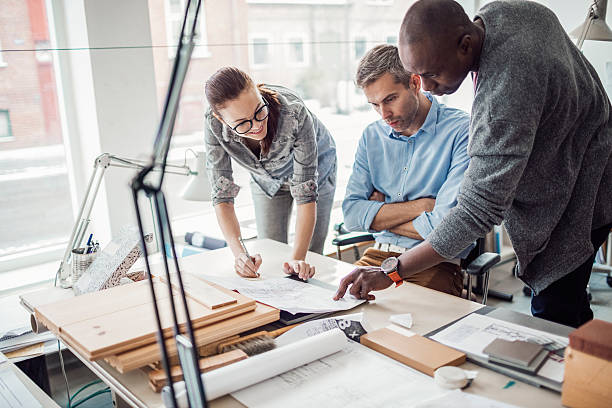 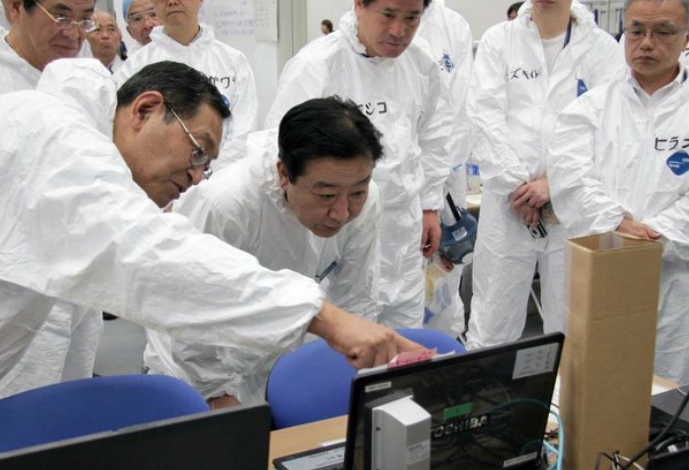 Across history
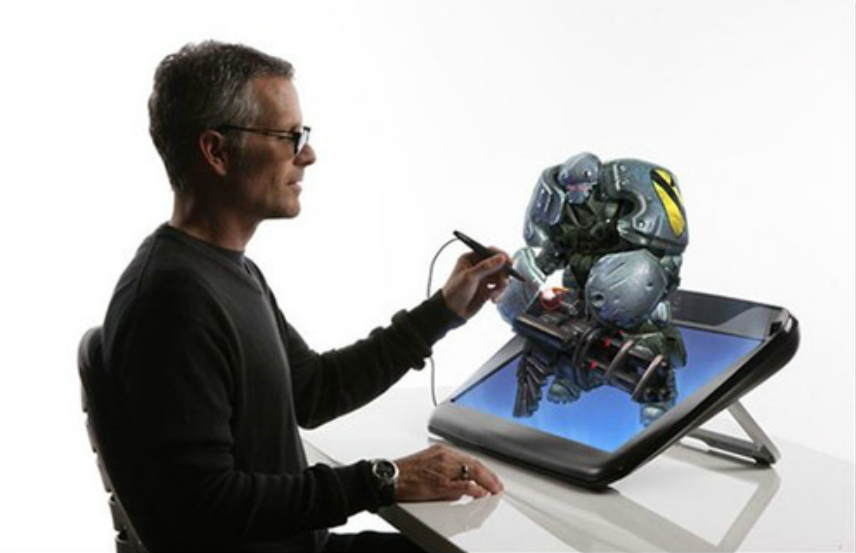 Communication is about letting go…
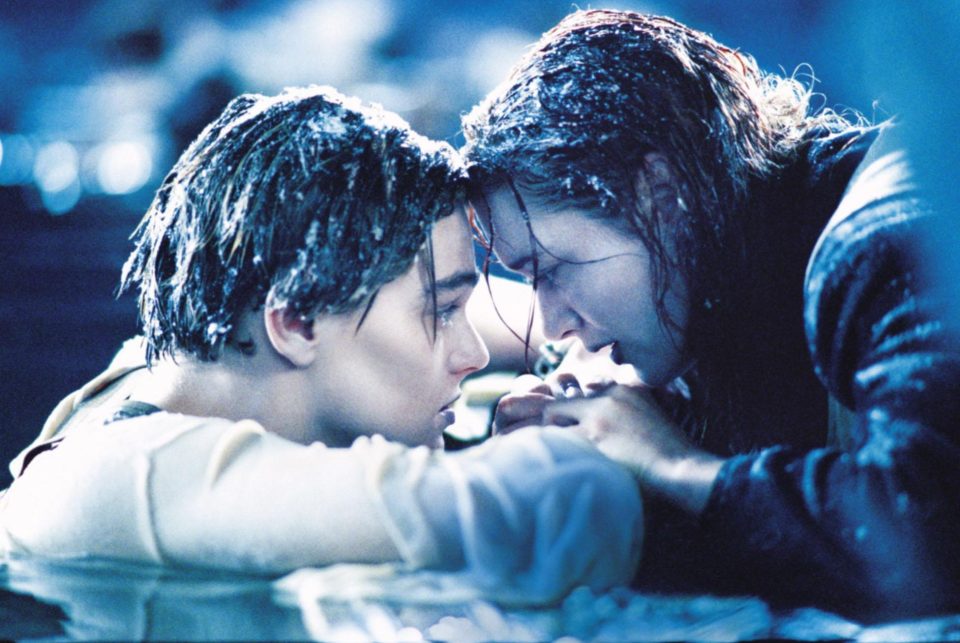 Why Communicate?
We need to communicate our design in a way that no longer requires our presence
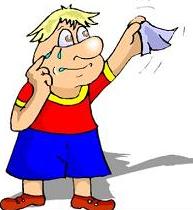 Luckily, we have some strategies and conventions to help us out
Tools for your Toolbox
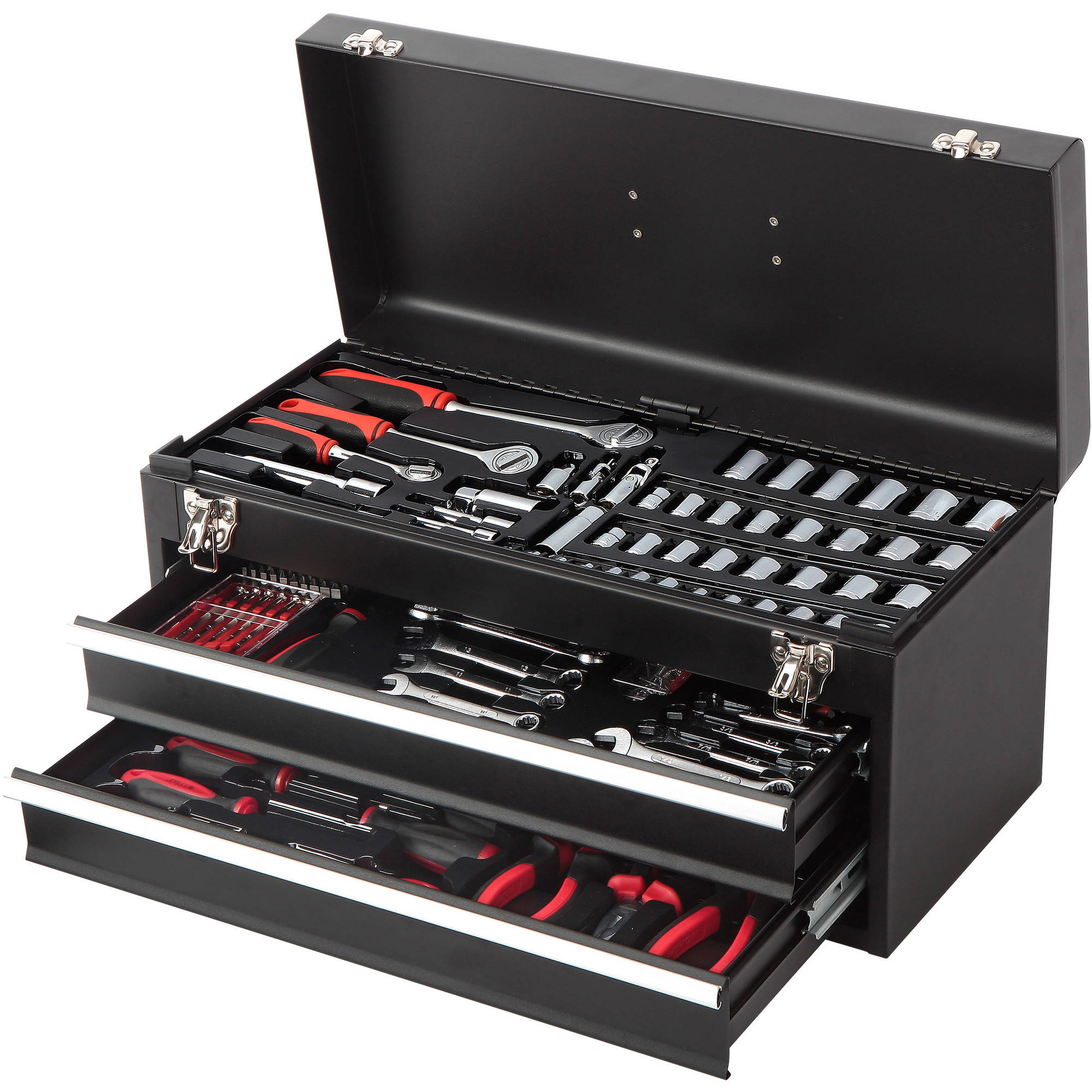 Multi-view Drawings
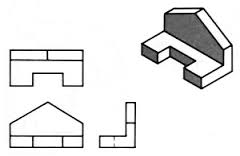 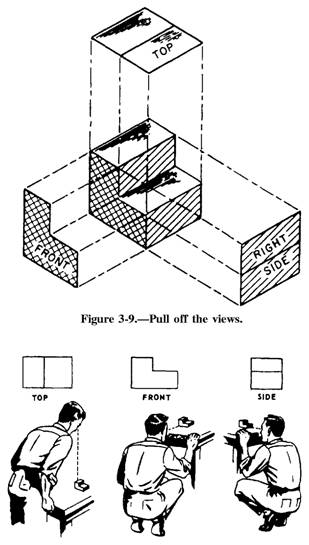 Isometric Drawings
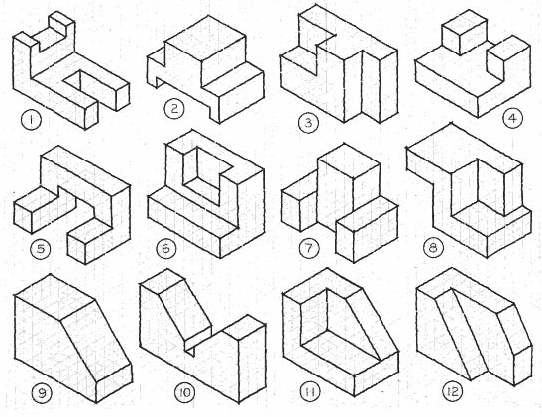 Assembly Drawings
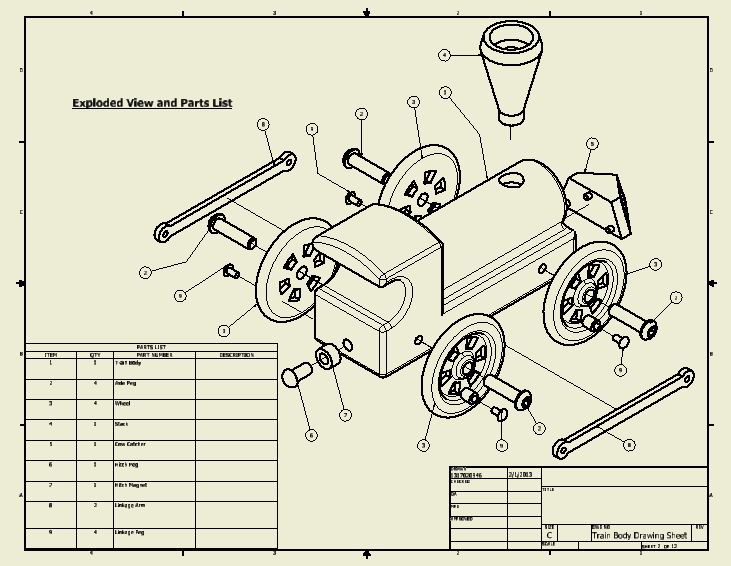 LEGO Communication
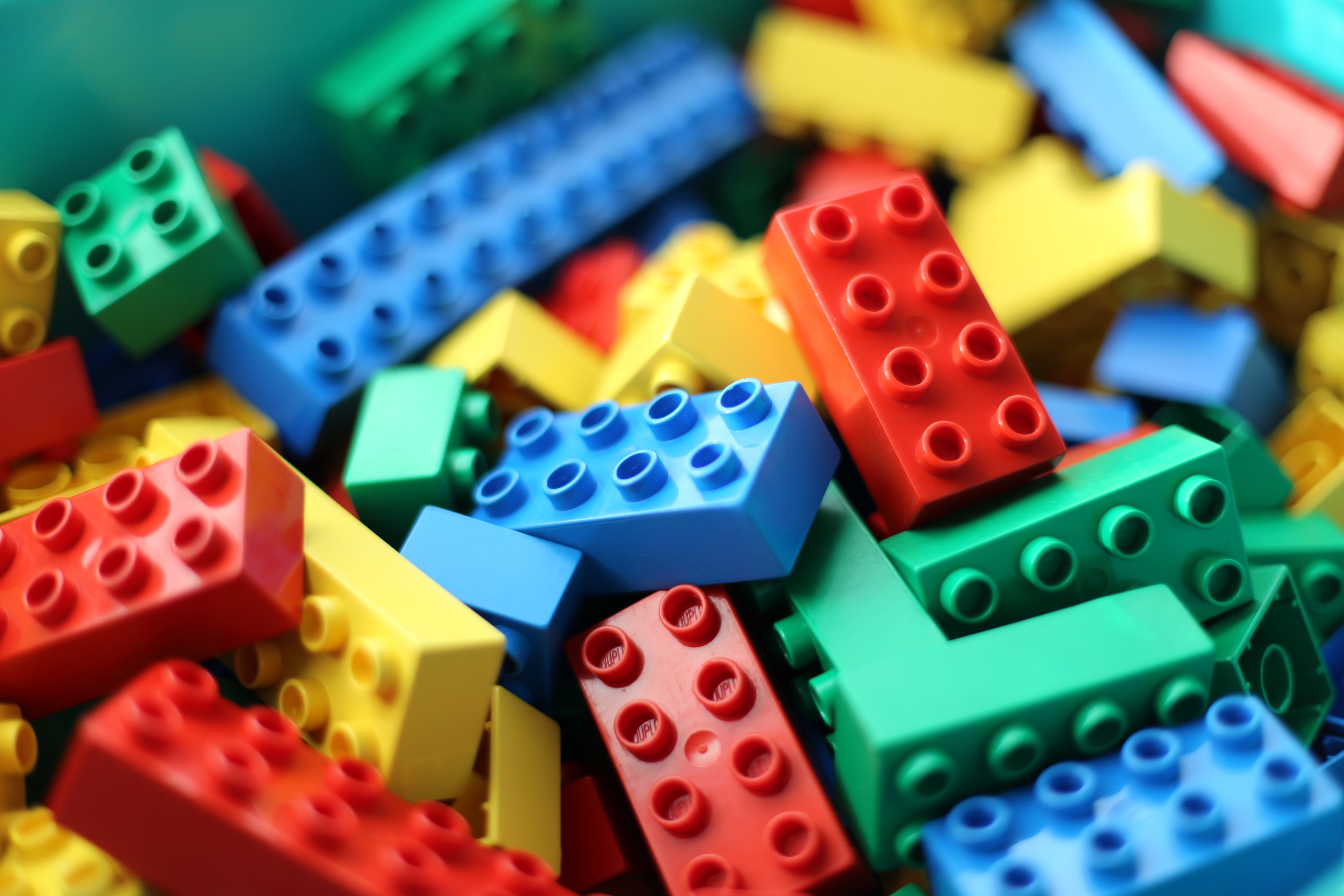 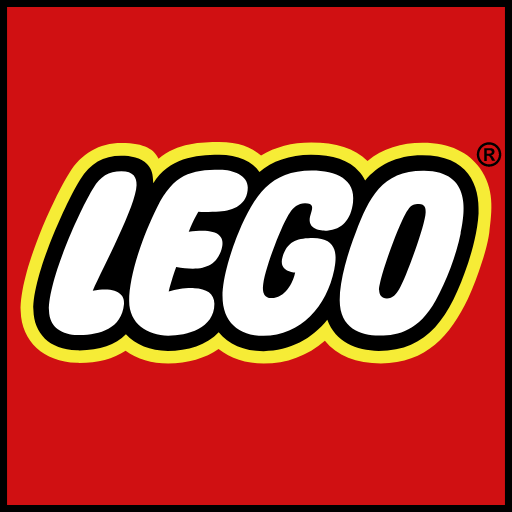 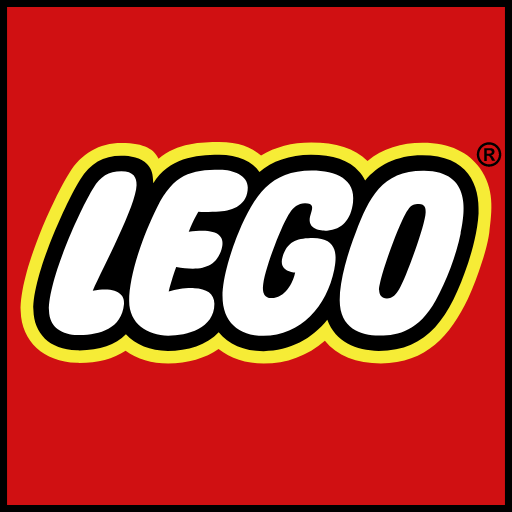 LEGO Communication
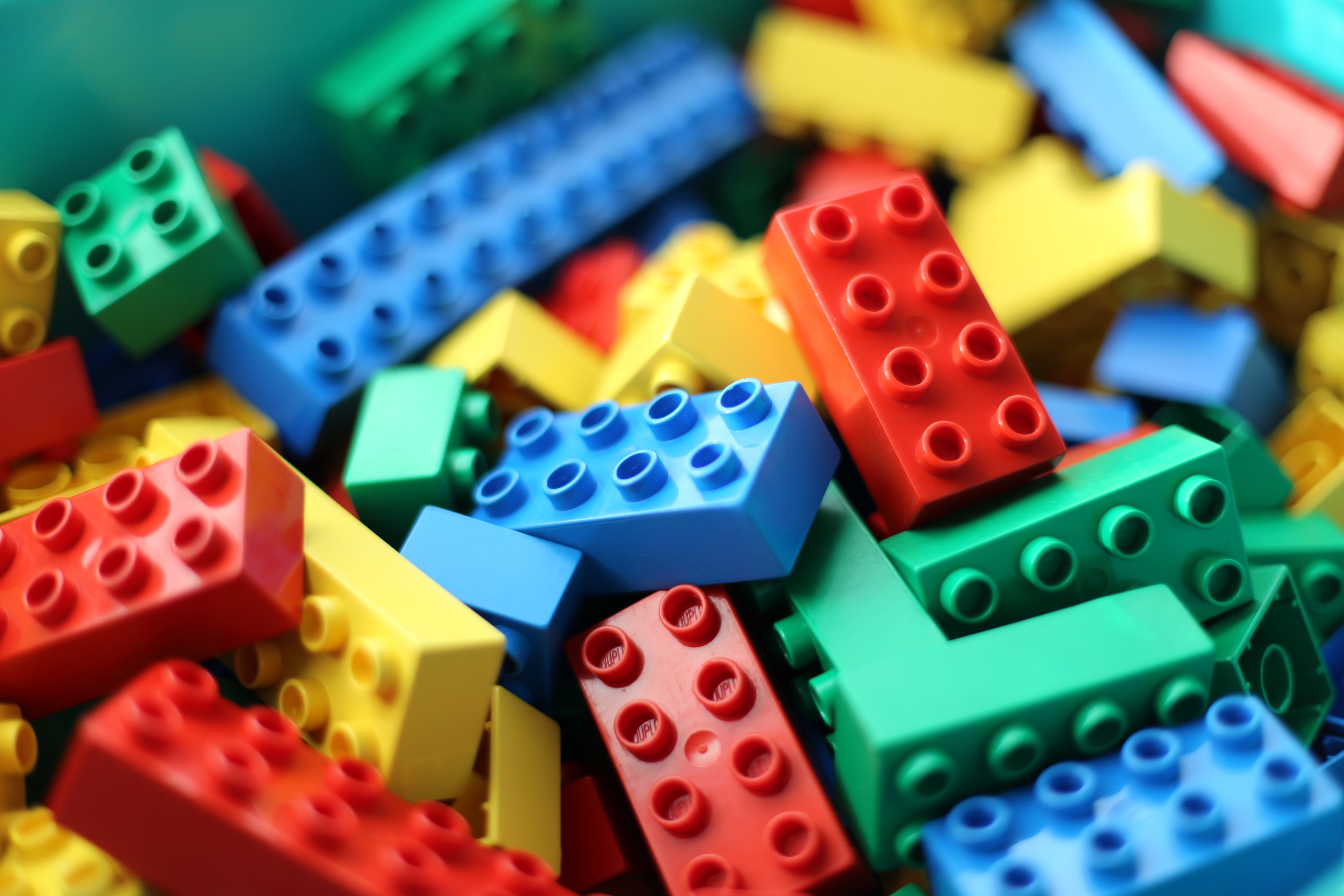 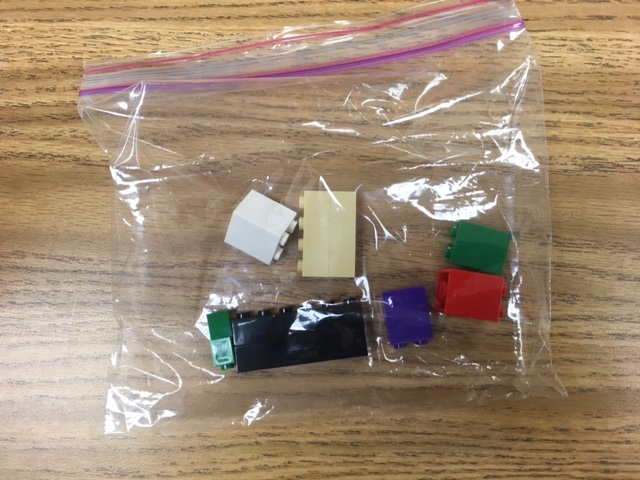 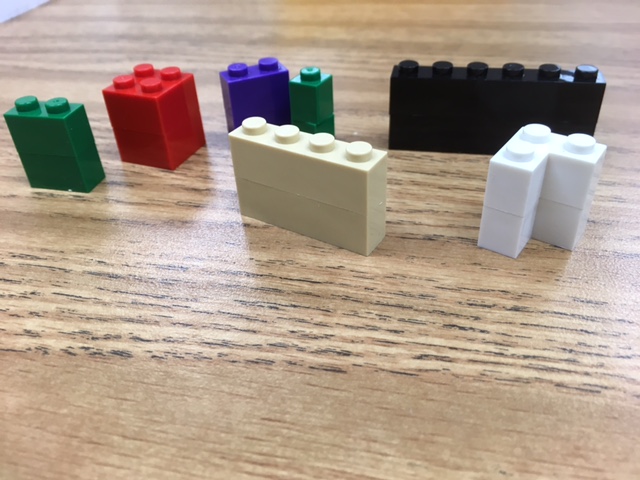 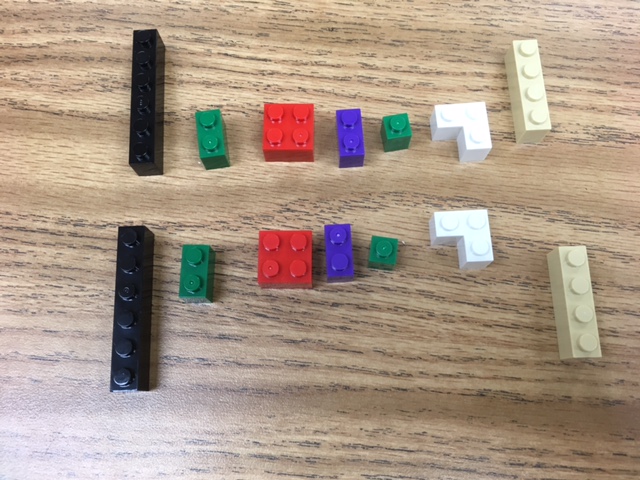 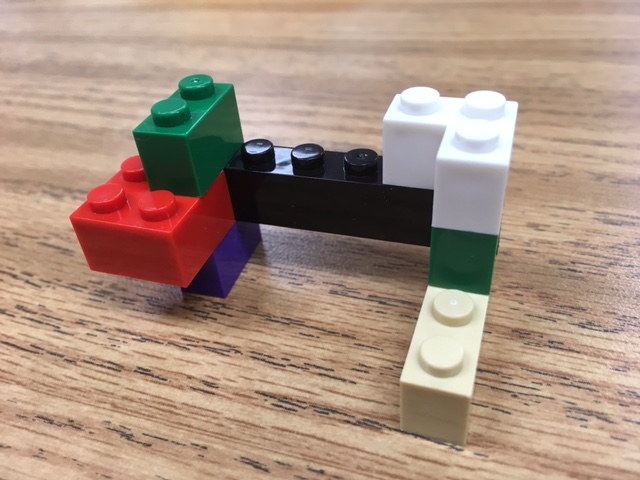 LEGO Communication
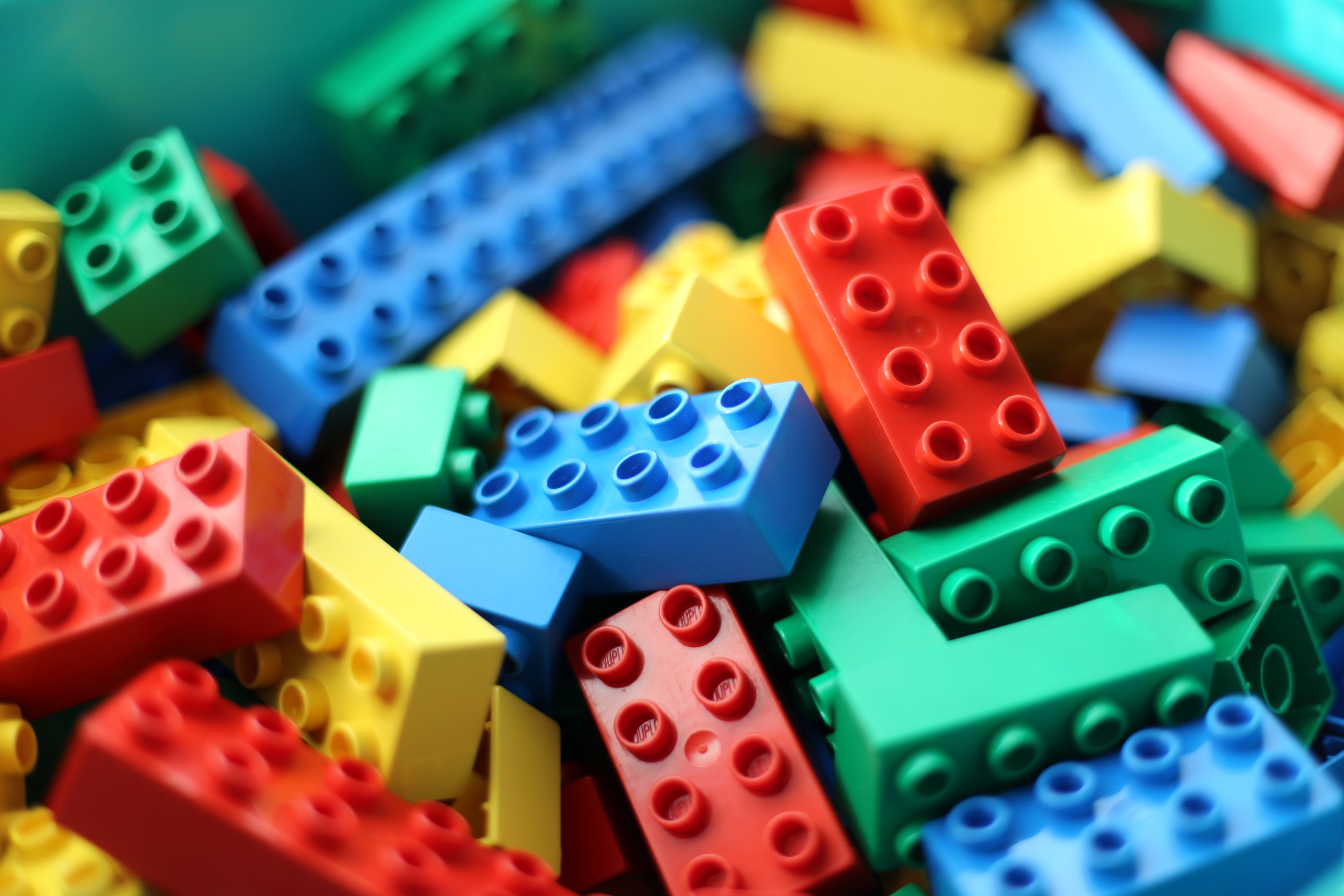 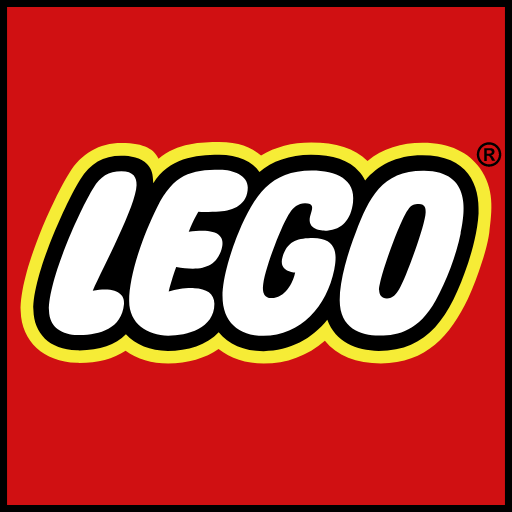 Separate LEGO bag into two identical sets
Using only one set, build something interesting
On a piece of paper (or iPad), communicate your design so that someone else can build it. No photos but drawings are ok